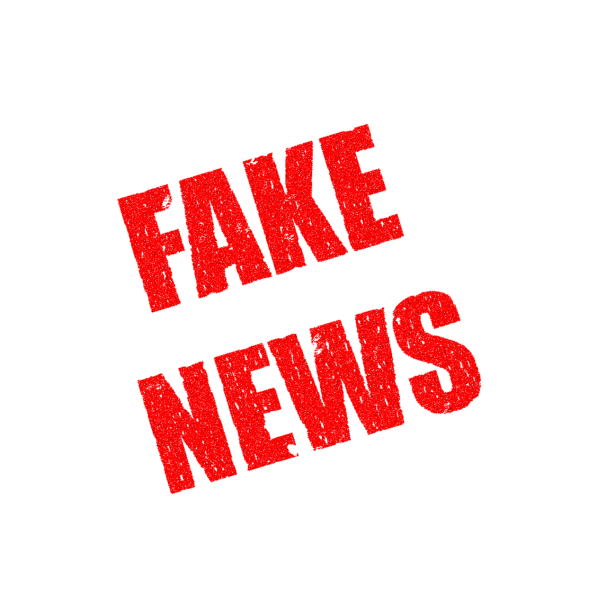 FAKE NEWS(ψευδείς ειδήσεις)
Περιεχόμενα παρουσίασης: 
Τι είναι
Λόγοι για τους οποίους υπάρχουν
Ενδείξεις αναξιοπιστίας
Ερωτήσεις κλειδιά που θα πρέπει να μας υποψιάζουν
Τι είναι οι ψευδείς ειδήσεις;
Ψευδείς ειδήσεις ή πλαστές, είναι ένα είδος κίτρινου τύπου ή προπαγάνδας που γίνεται με σκόπιμη παραπληροφόρηση ή με φάρσες που διαδίδονται με παραδοσιακά μέσα μαζικής ενημέρωσης ή με τα μέσα κοινωνικής δικτύωσης.
          Η διασπορά ψευδών ειδήσεων προκαλείται συχνά από δημοσιογράφους που πληρώνουν πηγές πληροφοριών, μια αμφιλεγόμενη πρακτική που ονομάζεται πληρωμένη δημοσιογραφία.
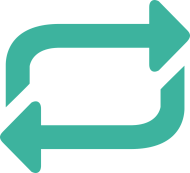 Γιατί υπάρχουν οι ψευδείς ειδήσεις
Οι αιτίες των ψευδών ειδήσεων είναι κυρίως εμπορικές, για προώθηση προϊόντων ή για τη δημιουργία κίνησης σε μια ιστοσελίδα. Επίσης, θα μπορούσαν να υπερισχύουν και πολιτικοί λόγοι, για παραπληροφόρηση και δημιουργία κοινής γνώμης.
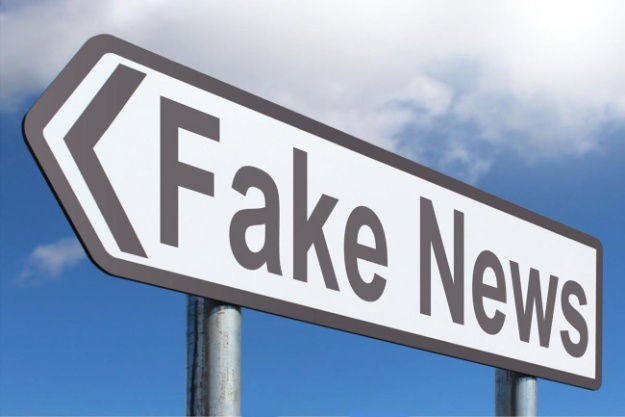 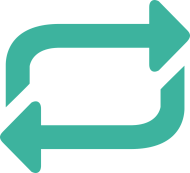 Ενδείξεις αναξιοπιστίας
Υπερβολικοί τίτλοι αρχής.
Δημοσίευμα ή ανάρτηση χωρίς υπογραφή 
Λάθη σύνταξης ή ορθογραφίας 
Κείμενο δίχως ημερομηνία ανάρτησης 
Ανήκουστοι ισχυρισμοί ή προβλέψεις 
Λανθασμένες ή άσχετες φωτογραφίες 
Ανενεργά links
Προτροπή για αναπαραγωγή της ιστοσελίδας 
Άκυρη μορφή πληροφοριών
Μη έγκυρη πηγή
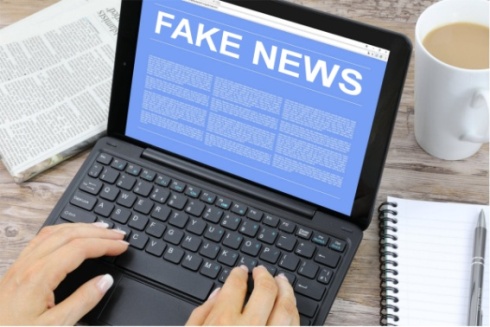 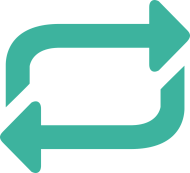 Ερωτήσεις κλειδιά για μη έγκυρες ιστοσελίδες
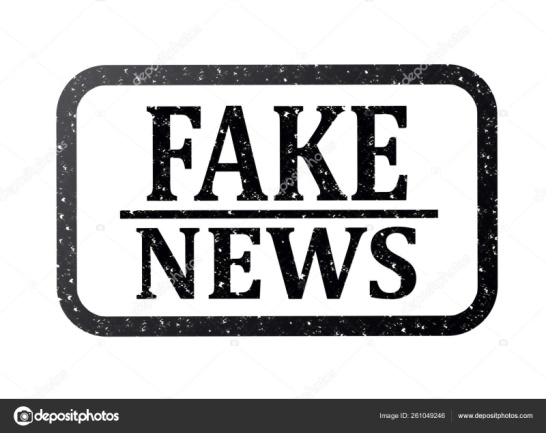 Από ποιον δημοσιεύτηκε;
Πότε αναρτήθηκε;
Ποιος σκοπός δημοσίευσης του κειμένου;
Πως και για ποιο λόγο μας παροτρύνει για αναπαραγωγή;
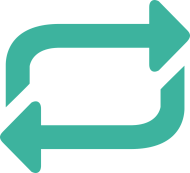 Η παρουσίαση δημιουργήθηκε από τις:Γκόβαρη Κατερίνα Δημητριάδου Σοφία Δινάκη Πηνελόπη